Joanne KelleherJoanne Kelleher is the Executive Director of the Early Childhood Collaborative of Southington She can be reached at:southingtonearlychildhood@gmail.com
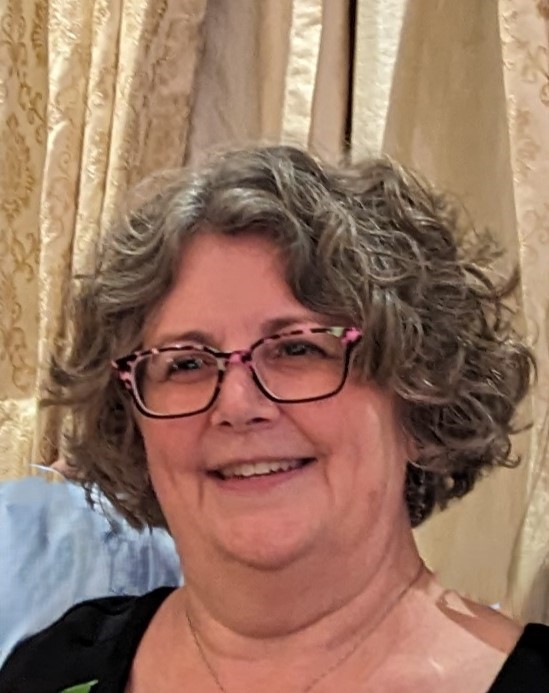 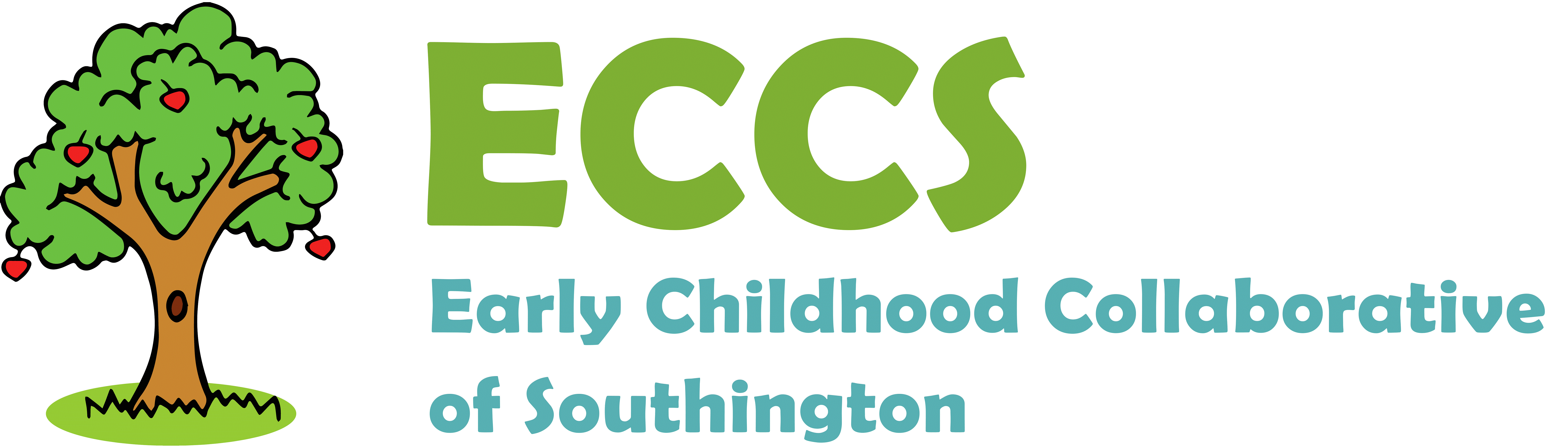 On November 2023, Parent Ambassadors organized a Community Café where it was discussed how to identify and support Southington’s young children with disabilities or developmental concerns; there was also discussion around forming a SEPTA.
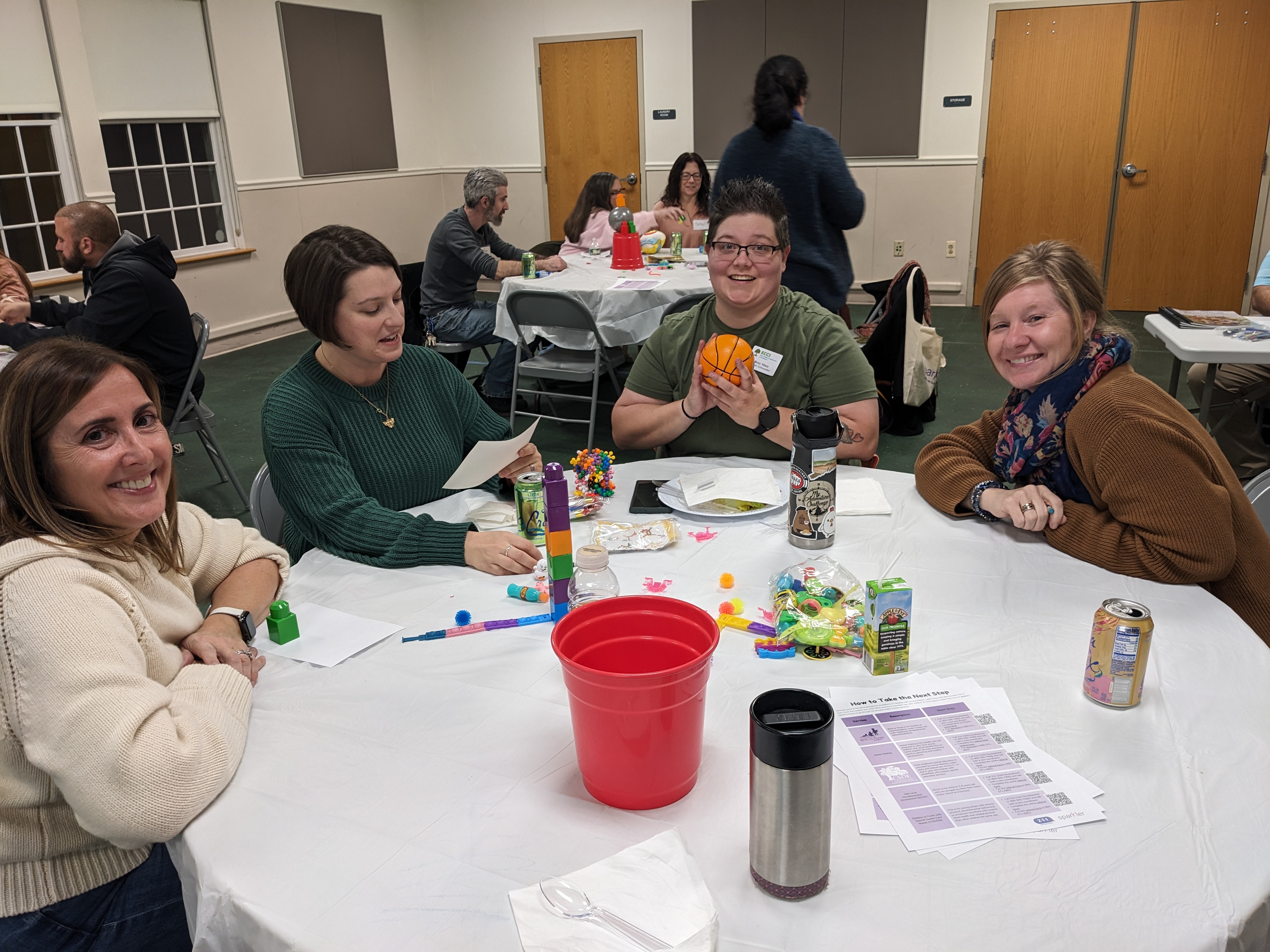 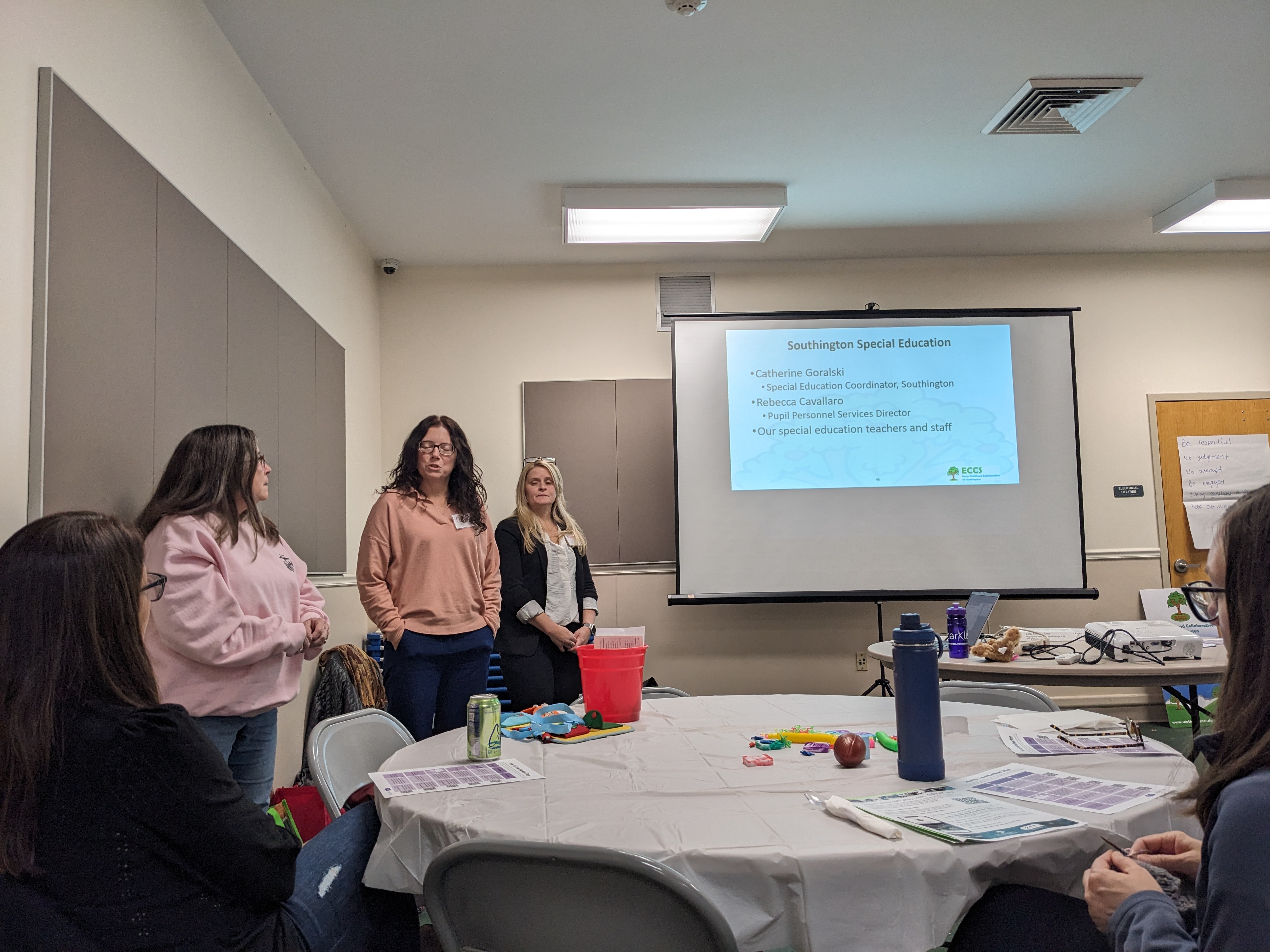 Link to Community Cafe - Developmental Concerns - ECCS (southingtonearlychildhood.org).
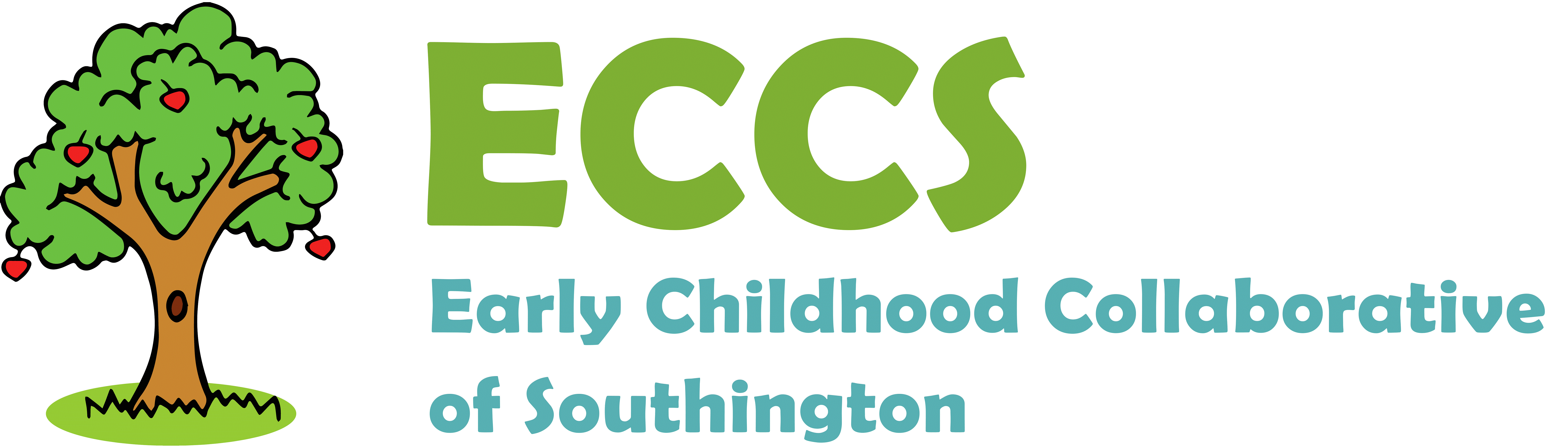